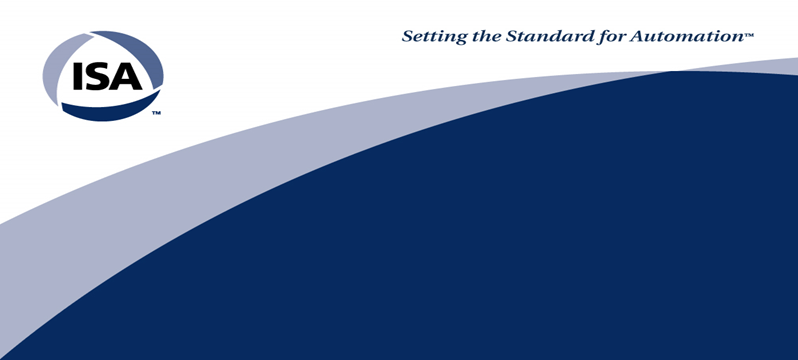 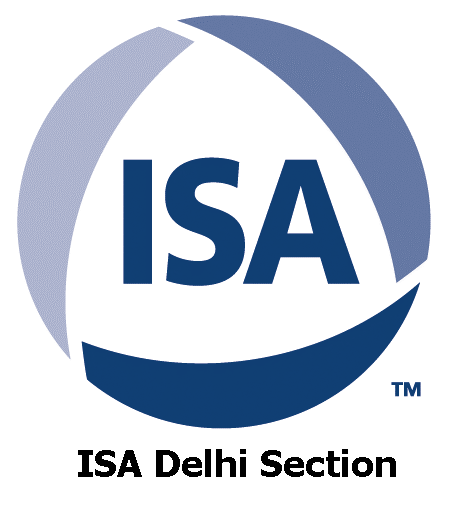 ISA-D: “Fertiliser , Food and Pharma Symposium-2019”
Copyright 2019. ISA. All rights reserved. www.isa.org
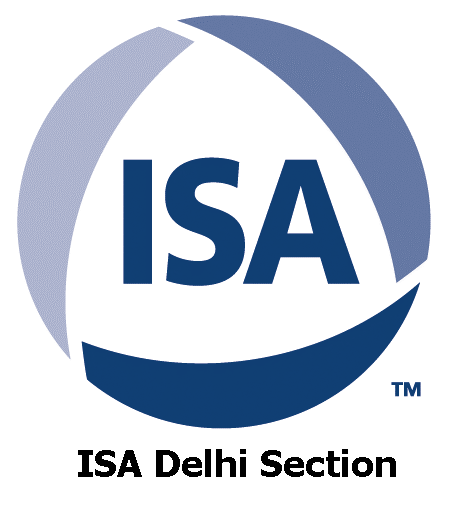 ISA-D: “Fertliser Symposium -2018"
2